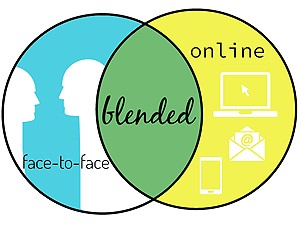 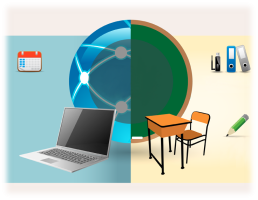 ЗМІШАНЕ НАВЧАННЯ
Змішане навчання
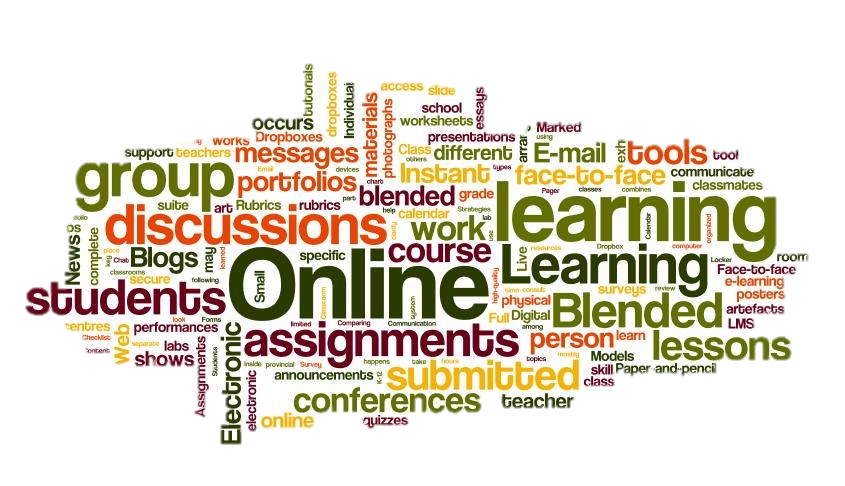 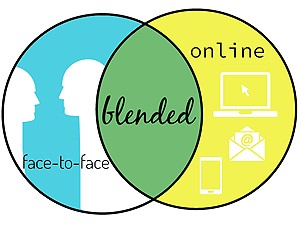 Учень сам контролює час, місце, регулярність та формат опанування матеріалу
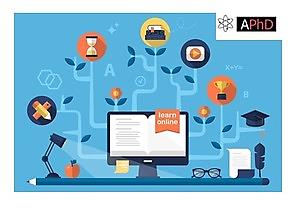 Переваги: економія часу, регулярність, результативність
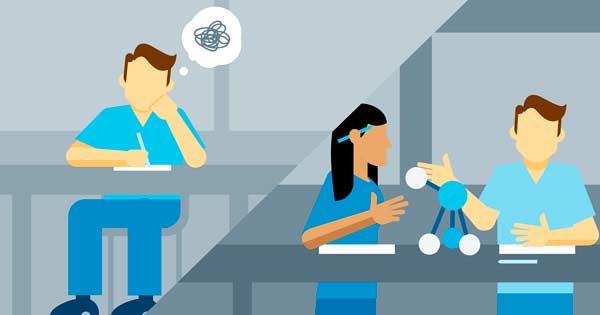 [Speaker Notes: Залучення інтернет-технологій. Зокрема, до числа корисних і цікавих ресурсів можна віднести онлайн-ігри, курси, мобільні додатки тощо.Самостійність учня. Зважаючи на використання онлайн-формату, студент сам контролює час, місце, регулярність та формат опанування матеріалу.Економія часу. Як для учня, так і для вчителя, оскільки зустрічі відбуваються на стадіях обговорення матеріалу та його деталізації, а не вивчення з нуля.Регулярність. Застосовуючи інструменти змішаного навчання, учень може безперервно перебувати у процесі опанування мови.Швидкий зворотній зв'язок для викладача. Саме за умови використання подібних методик учитель може швидко побачити чи ефективною є його робота, або ж її потрібно вдосконалити.Вища об'єктивність оцінювання. Різноманітність навчання дозволяє учителеві побачити прогалини в знаннях студента, а наприкінці навчання – краще проаналізувати його прогрес.Результативність. Покращення мотивації та застосування різноманітних технік стимулює до кращого засвоєння інформації, що є бажаним для учнів.]
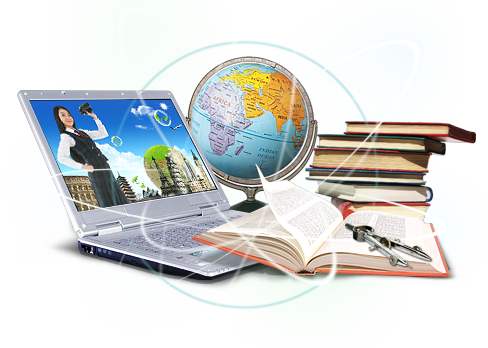 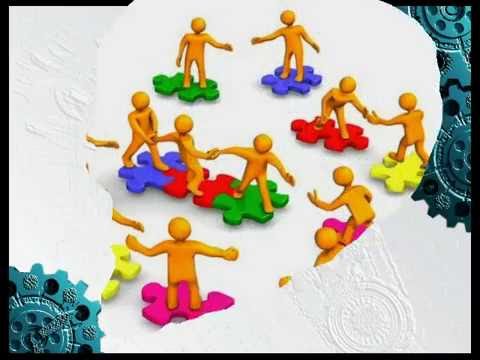 [Speaker Notes: Загалом виділяють кілька моделей змішаного навчання:ротаційна: учні чергують онлайн та офлайн-формати; у такому випадку поєднуються: робота у малих групах, робота у групах із розв'язання конкретної проблеми, групові проекти, індивідуальні уроки та письмові завдання;
flex-модель: навчальний матеріал, як і допомога викладача, доступні онлайн; водночас, можливі зустрічі у форматі роботи в невеликих групах чи індивідуальних консультацій;
self-blend: як додаток до основного курсу, студенти реєструються та вивчають додаткові онлайн-курси; опановувати матеріали цих програм можна як в аудиторії, так і поза її межами;
модель збагаченого віртуального навчання: навчальний матеріал студенти отримують у навчальному закладі, а персональні завдання виконують самостійно.]
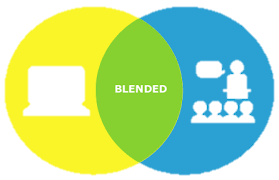 [Speaker Notes: До онлайн-інструментів, які можуть стати в пригоді у процесі змішаного навчання, можна зарахувати наступні:курси: безкоштовні та платні, тематичні та спрямовані конкретно на опанування мови – ти знаєш, що їхнє різноманіття майже необмежене;
відеоуроки: зокрема, власні вебінари на своєму інтернет-порталі пропонує Британська Рада;
аудіоподкасти: знову ж таки – доступні в будь-який зручний час;
мобільні додатки: якісні та цікаві продукти, більшість яких можна завантажити безкоштовно;
спеціалізовані портали: тут можна знайти як теоретичні ресурси, так і практичні інструменти;
сайти для спілкування: як приємний бонус для регулярного закріплення мовних навичок.]
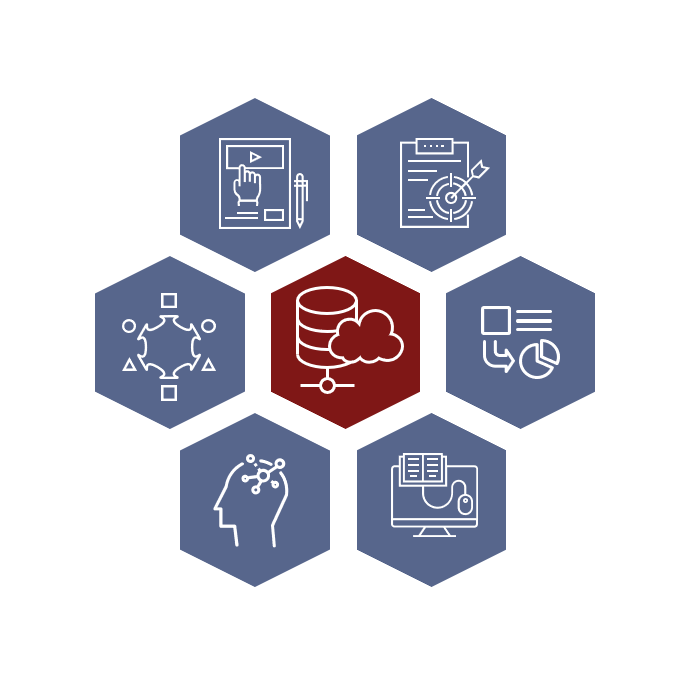 [Speaker Notes: До онлайн-інструментів, які можуть стати в пригоді у процесі змішаного навчання, можна зарахувати наступні:курси: безкоштовні та платні, тематичні та спрямовані конкретно на опанування мови – ти знаєш, що їхнє різноманіття майже необмежене;
відеоуроки: зокрема, власні вебінари на своєму інтернет-порталі пропонує Британська Рада;
аудіоподкасти: знову ж таки – доступні в будь-який зручний час;
мобільні додатки: якісні та цікаві продукти, більшість яких можна завантажити безкоштовно;
спеціалізовані портали: тут можна знайти як теоретичні ресурси, так і практичні інструменти;
сайти для спілкування: як приємний бонус для регулярного закріплення мовних навичок.]
Ролі учасників навчального процесу
[Speaker Notes: До онлайн-інструментів, які можуть стати в пригоді у процесі змішаного навчання, можна зарахувати наступні:курси: безкоштовні та платні, тематичні та спрямовані конкретно на опанування мови – ти знаєш, що їхнє різноманіття майже необмежене;
відеоуроки: зокрема, власні вебінари на своєму інтернет-порталі пропонує Британська Рада;
аудіоподкасти: знову ж таки – доступні в будь-який зручний час;
мобільні додатки: якісні та цікаві продукти, більшість яких можна завантажити безкоштовно;
спеціалізовані портали: тут можна знайти як теоретичні ресурси, так і практичні інструменти;
сайти для спілкування: як приємний бонус для регулярного закріплення мовних навичок.]
https://vseosvita.ua/news/putivnyk-po-google-classroom-iak-orhanizuvaty-navchalnyi-protses-u-virtualnomu-prostori-4570.html
https://vseosvita.ua/library/laboratorna-robota-no7-tema-sistema-upravlinna-navcannam-google-classroom-72242.html
https://support.google.com/edu/classroom/answer/9194393?hl=ru&ref_topic=9235857
[Speaker Notes: До онлайн-інструментів, які можуть стати в пригоді у процесі змішаного навчання, можна зарахувати наступні:курси: безкоштовні та платні, тематичні та спрямовані конкретно на опанування мови – ти знаєш, що їхнє різноманіття майже необмежене;
відеоуроки: зокрема, власні вебінари на своєму інтернет-порталі пропонує Британська Рада;
аудіоподкасти: знову ж таки – доступні в будь-який зручний час;
мобільні додатки: якісні та цікаві продукти, більшість яких можна завантажити безкоштовно;
спеціалізовані портали: тут можна знайти як теоретичні ресурси, так і практичні інструменти;
сайти для спілкування: як приємний бонус для регулярного закріплення мовних навичок.]
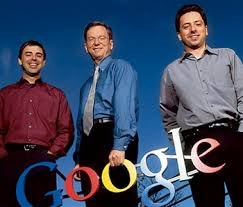 [Speaker Notes: https://classroom.google.com]